CSE
311
Foundations of Computing I
Fall 2014
CSE 311: Foundations of Computing I
Fall 2014
Lecture 1: Propositional Logic
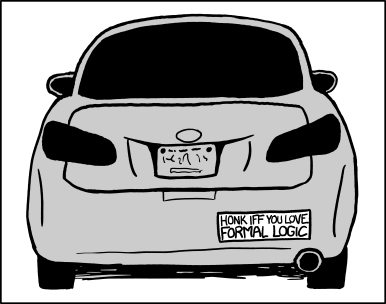 Some Perspective
Computer Science 
and Engineering
Theory
Programming
CSE 14x
CSE 311
Hardware
About the Course
We will study the theory needed for CSE:
Logic: 
	How can we describe ideas precisely?
Formal Proofs:
	How can we be positive we’re correct?
Number Theory:
	How do we keep data secure?
Relations/Relational Algebra:
	How do we store information?
Finite State Machines:
	How do we design hardware and software?
Turing Machines:
	Are there problems computers can’t solve?
About the Course
It’s about perspective!
Example: Sudoku
Given one, solve it by hand
Given most, solve them with a program
Given any, solve it with computer science

Tools for reasoning about difficult problems
Tools for communicating ideas, methods, objectives…
Fundamental structures for computer science
Administrivia
Instructors:  Paul Beame and Adam Blank
Teaching assistants:
   Antoine Bosselut   Nickolas Evans
   Akash Gupta          Jeffrey Hon
   Shawn Lee             Elaine Levey
   Evan McCarty         Yueqi Sheng
Homework:
 	Due WED at start of class
	Write up individually
Exams:
	Midterm: Monday, November 3 
	Final: Monday, December  8  	
		    2:30-4:20 or 4:30-6:20
		    Non-standard time
Quiz Sections:  Thursdays
(Optional) Book:  
	Rosen
	Discrete Mathematics
	6th or 7th edition
	Can buy online for ~$50
Grading (roughly): 
	50% homework
	35% final exam
	15% midterm
All course information at http://www.cs.washington.edu/311
Logic: The Language of Reasoning
Why not use English?
Turn right here…
Buffalo buffalo Buffalo buffalo buffalo buffalo Buffalo buffalo
We saw her duck

“Language of Reasoning” like Java or English
Words, sentences, paragraphs, arguments…
Today is about words and sentences
Why Learn A New Language?
Logic, as the “language of reasoning”, will help us…
Be more precise
Be more concise
Figure out what a statement means more quickly
Propositions
A proposition is a statement that 
has a truth value, and
is “well-formed”
A proposition is a statement that has a truth value, and is “well-formed”...
Consider these statements:
2 + 2 = 5
The home page renders correctly in IE.
This is the song that never ends…
Turn in your homework on Wednesday.
This statement is false.
Akjsdf?
The Washington State flag is red.
Every positive even integer can be 
    written as the sum of two primes.
Propositions
A Proposition
“Roger is an orange elephant who has toenails if he has tusks, and has toenails, tusks, or both.”

What does this proposition mean?
It seems to be built out of other, more basic propositions that are sitting inside it!    What are they?
How are the basic propositions combined?
“Roger is an orange elephant who has toenails if he has tusks, and has toenails, tusks, or both.”

RElephant : “Roger is an orange elephant”
RTusks : “Roger has tusks”
RToenails : “Roger has toenails”
Logical Connectives
Logical Connectives
“Roger is an orange elephant who has toenails if he has tusks, and has toenails, tusks, or both.”
RElephant and (RToenails if RTusks) and (RToenails or RTusks or (RToenails and RTusks))
Some Truth Tables
“If p, then q” is a promise:
Whenever p  is true, then q is true
Ask “has the promise been broken”


		If it’s raining, then I have my umbrella

Suppose it’s not raining…
“I am a Pokémon master only if I have collected all 151 Pokémon”

Can we re-phrase this as if p, then q ?
Implication:
p implies q
whenever p is true q must be true
if p then q
q if p
p is sufficient for q
p only if q
Converse, Contrapositive, Inverse
Implication:			   p  q
Converse:				   q  p
Contrapositive:		q  p
Inverse: 					p  q

How do these relate to each other?
Back to Roger’s Sentence
“Roger is an orange elephant who has toenails if he has tusks, and has toenails, tusks, or both.”
Define shorthand …
	p : RElephant
	q : RTusks
	r  : RToenails
Roger’s Sentence with a Truth Table
More about Roger
Roger is only orange if whenever he either has tusks or toenails, he doesn't have tusks and he is an orange elephant.”

RElephant : “Roger is an orange elephant”
RTusks : “Roger has tusks”
RToenails : “Roger has toenails”
More about Roger
Roger is only orange if whenever he either has tusks or toenails, he doesn't have tusks and he is an orange elephant.”
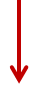 (RElephant only if (whenever (RTusks xor RToenails) then not RTusks)) and RElephant
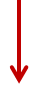 (RElephant → (whenever (RTusks ⊕ RToenails) then  RTusks)) ∧ RElephant
p : RElephant
	q : RTusks
	r  : RToenails
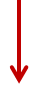 Roger’s Second Sentence with a Truth Table
p iff q
p is equivalent to q
p implies q and q implies p